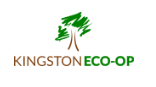 Exercisein Lockdown
A health and wellbeing project run by Kingston Eco-opduring Lockdown  1
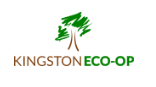 Project Overview
Exercise in Lockdown was a project delivered by Kingston Eco-op during Lockdown 1 

Date: May 2020 – August 2020 
Leaders Leeni Szalay, operations manager, Kingston Eco-opChris Williamson, project coordinator, Kingston Eco-op
Session guidersJay McCarthy-Demsey, support worker, Kingston Eco-opSarah Woodley, volunteer, Kingston Eco-op
Document authorSarah Woodley sarah@kingstoneco-op.org.uk
In March 2020, the Covid-19 pandemic forced Kingston Eco-op to close its centre. 

The vulnerability of Kingston Eco-op clients puts them at greater risk of social isolation and inequality.
The effects of the pandemic increases those risks.

People who have learning disabilities often have poor physical and mental health.

People with poor mental health often have poor physical health.

Exercise has proven physical and mental health benefits, but people with learning disabilities and poor mental health often struggle to access exercise opportunities. 

Lockdown made it even harder than ever for Kingston Eco-op’s clients to exercise.

There was a clear need for the Exercise in Lockdown project.
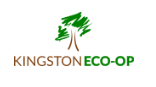 How the project began
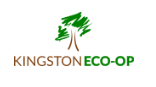 Project Mission
Exercising in Lockdown will supportKingston Eco-op clients by delivering remote exercise sessions to improve their physical and mental health
Exercise has physical health benefits including:

Protection against
Coronary heart disease 
Stroke
Diabetes
Cancer

Improvements to
Strength 
Balance
Mobility
Posture
Muscle tone
Bone density
Pain management
Immunity
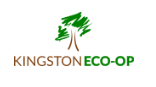 Why?
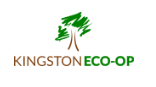 Why?
Exercise has mental health benefits, including:
Improvements to
Self-esteem
Confidence
Mood
Lowered anxiety
Sleep quality
Energy levels

Reduction in
Stress
Depression
Risk of dementia and Alzheimer’s disease
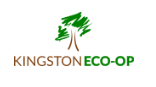 The plan
Kingston Eco-op clients have a variety of needs which were best met on a one-to-one basis while remote contact had to be maintained.
The team decided the clients’ individual needs were best served by a bespoke approach. 
Where possible, the clients and their family/support worker were given help to get them online.
Where online sessions weren’t possible, the project leaders spoke to clients by phone to check they were happy to carry out the sessions on their own, but with phone contact.
A project risk assessment was completed.
The clients were asked to sign an Easy Read form waiving their rights in case of injury and how to cope with medical conditions and emergencies.
The clients were also given advice about how to exercise comfortably and safely including:

	1. Wear comfortable clothes that make it easy to move
	2. Wear comfortable shoes, like trainers
	3. Have a glass or cup of water close by in case you get thirsty
	4. If you are in pain or have hurt yourself, tell someone before 	you start exercising
	5. If you don’t feel well, stop and tell somebody
	6. If you feel anxious or upset, stop and tell somebody
	7. Find a space big enough to stretch out your arms
	8. If you are using a chair, make sure it is strong and doesn’t slide 	on the floor
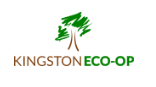 The plan
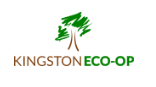 The plan
Four clients were split between the two session guiders.
The session guiders asked the clients (or where necessary the person supporting them) what they would like to achieve.
The clients’ views were taken into account and their needs assessed to create individual plans.
Delivering six 20-minute sessions at a rate of one session a week to each of the four clients was realistic. This was a total of 24 sessions over the six-week project period. 
Defining the length of the project made it a realistic personal goal for each client, offering an enhanced sense of achievement.
Clients were incentivised to take part. Ideas included:
A graduation ceremony. 
Certificates – bronze after two sessions, silver after four sessions and gold on completing six sessions/the course. 
Raffle ticket numbers being allocated after each session with the expectation of a ‘raffle party’ when lockdown is lifted.
Non-food based prizes.
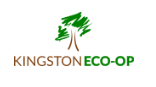 The plan
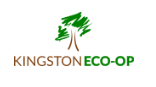 The approach
Fun and light-hearted

Providing social as well as physical interaction

Giving clients and their supporters the chance to input and create the project

An achievable goal for clients

Flexible
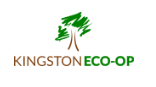 Desiredoutcomes
Clients’ physical health was improved through exercise
Clients’ mental health was improved through exercise
The team were aware from the outset that the project outcomes would be unpredictable and there would be a need for flexibility to ensure the clients benefitted both physically and mentally.
It was agreed the session guiders would fill in feedback forms after sessions to monitor progress and ensure the clients’ needs were being met.
It was agreed clients should be encouraged to work with the session guiders to ensure the sessions were enjoyable and beneficial.
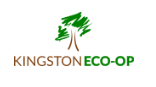 Measuringimprovementsto physical health
Improvements to clients’ physical health was measured by:
At the beginning of the project, asking clients (or the person supporting them) about their baseline physical health in terms of:
	a) Their mobility (do they move easily?)
	b) How easy they find it to exercise (do they 	get tired?)   
2.    At the beginning of the project, the session guider assessing and noting clients’ baseline physical health in terms of:
	a) Their mobility (do they move easily?)
	b) How easy they find it to exercise (do they 	get tired?)
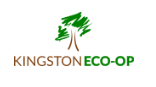 Measuringimprovementsto physical health
Improvements to clients’ physical health was measured by:
3. At the end of the project, asking clients (or the person supporting them) about their baseline physical health in terms of:
	a) Their mobility (do they move easily?)
	b) How easy they find it to exercise (do they         	get tired?)   
4.    At the end of the project, the session guider assessing and noting clients’ baseline physical health in terms of:
	a) Their mobility (do they move easily?)
	b) How easy they find it to exercise (do they 	get tired?)
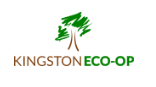 Measuringimprovementsto physical health
Improvements to clients’ physical health was measured by:
5. The number of sessions delivered.
6. Any anecdotal information given by clients or the person supporting them.
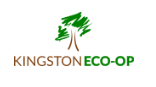 Measuringimprovementsto mentalhealth
Improvements to clients’ mental health was measured by: 
1. At the beginning of the project, asking clients (or the person supporting them) about their baseline mental health in terms of:
	a) How happy they are (in their own words)

2.  At the beginning of the project, the session guider assessing and noting clients’ baseline mental health in terms of:
	a) How happy they are (in terms of engaged, 	anxious, suffering from low mood etc.)
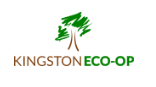 Measuringimprovementsto mentalhealth
Improvements to clients’ mental health was measured by: 
3. At the end of the project, asking clients (or the person supporting them) about their baseline mental health in terms of:
	a) How happy they are (in their own words)

4.    At the end of the project, the session guider assessing and noting clients’ baseline mental health in terms of:
	a) How happy they are (in terms of engaged, 	anxious, suffering from low mood etc.)
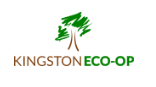 Measuringimprovementsto mentalhealth
Improvements to clients’ mental health was measured by:
5. The number of sessions delivered.
6. Any anecdotal information given by clients or the person supporting them.
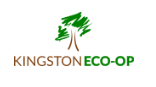 The exercise sessions
In the case of three clients, these took place on Zoom and Google Meets.
One client was given a pack and supported on the phone.
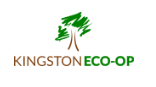 Exercises – Warm-up
Examples:
1. March on the spot
2. Arm crosses
3. Side to side steps (step touch)
4. Arm punches
5. Hip swivels (round the worlds)
6. Neck rolls
7. Shoulder rolls forward
8. Shoulder rolls backwards
9. Knee circles
10. Knee circles in the other direction
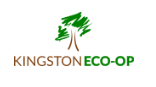 Exercises – Workout
Examples:
1. March on the spot with hands by the sides, progressing to arm crosses
Example cues: Arms crosses – shoulders down away from our ears, arms at chest height, remembering to breathe

2. March on the spot with arms pushing up to the ceiling
Example cues: Palms towards the ceiling, pushing up

3. Side to side steps with arms progressing to bicep curls 
Example cues:  Bicep curls – make your hands into fists and touch them to your shoulders. Keeping your shoulders down away from your ears.
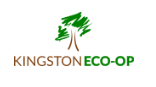 Exercises – Workout
4. Hamstring curls (heel to bum kicks) progressing to adding bent arms pulling back at chest height
Example cues: Try to touch your bum with your heels, one foot and then the other. Spread your fingers, bent your arms at chest height and pull back
5. Knee lifts progressing to adding bent arms lifting from shoulder height to cross over head and returning to shoulder height
Example cues: Lift one knee towards your chest and then the other. Arms can wave if you want to! Hold your tummy in and look in front of you. Stand as tall as you can.
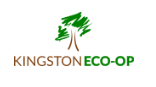 Exercises – Workout
5. Planted feet and bent knees to punch one arm and then the other across the body
Example cues: Make your hands into fists and bounce through your knees a little. Push your fists to the other side of your body, making your arms straight as you push. One side and then the other.
6. Kick forward, one leg and then the other, progressing to chest presses with palms pushing away from the body at chest height.
Example cues: One leg at a time, keeping your balance and pushing both your arms away from you. Shoulders down. (At the end) shake out your arms.
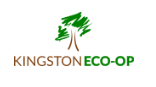 Exercises – Workout
7. Kick backwards, one leg and then the other, progressing to chest presses with palms pushing away from the body at chest height
Example cues: One leg at a time, keeping your balance and pushing both your arms away from you. Shoulders down.
8. Big arm circles at shoulder height, first one way and then the other.
Example cues: Really big moves using your whole arm, shoulders down away from your ears, stand tall. (At the end) shake out your arms.
Examples:

1. March on the spot with no arms

2. Hip swivels

3. Neck rolls

4. Neck stretch with massage

5. Knee circles in one direction

6. Knee circles in the other direction

7. Stretch to the ceiling, deep bend

8. Wibble wobbles to shake out

9. Claps and thumbs up
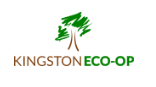 Exercises – Cool down
General cues, verbal and physical, might include:
Thumbs up
Big smile
‘Copy what I am doing’
‘Let’s do 10 more’ 
‘Let’s change direction and go the other way’
‘Last one’
‘Nearly there’
As well as lots of encouragement:
‘You are doing really well!’
‘Look at you go!’
‘I am so impressed!’
‘I can see you are working so hard!’
‘You are getting much better at this!’
‘Amazing!’
‘You are getting stronger!’
It’s good to be specific:
‘I can see how high you are lifting your knees’
‘You are stretching very high’
‘You are moving your arms so strongly’
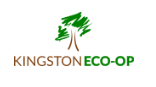 Cueing
Clients’ communication needs varied. The guiders took this into account and used various strategies, including:

Non-verbal communication
Eye contact, smiling, open body language with big, expressive gestures
Visual cues such as thumbs up, clapping, exaggerated nods and holding up fingers to show exercise counting
Relaxed verbal tone
Straight forward queueing (what’s coming up next) so clients don’t get ‘lost’
Not counting backwards (as often happens in exercise classes) as that can be a challenge to someone with a learning disability
Smiling and maintaining eye contact where possible
Laughing and having fun, being silly
Lots of reminders about how many more exercises to go
Positive simple language and lots of encouragement
Using exaggerated gestures to ensure the exercises are being carried out correctly
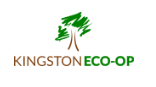 Communication
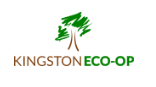 Challenges
Connectivity (variable broadband etc.)

Being alert to the fact it is more difficult to spot signs of distress and/or anxiety on a screen

People may use ‘masking’ behavior when they are ‘on screen’

It can be harder to hear clients over background noise, fans, open windows

Exercising at home means less space and potential hazards

Exercising at home may involve more distractions
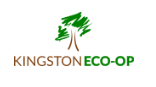 Outcomes
All clients completed at least six sessions. Some were so enthusiastic, they asked for the sessions to carry on. One client completed 13 sessions and another 12 sessions.
All clients reported physical and mental benefits to taking part in the Exercise in Lockdown project. These benefits, including increased flexibility, strength and mood, are documented so we have measurable results.
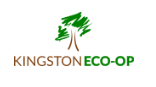 What the clients said…
a
II
I want to do more!
It was fun
I feel stronger
It cheered me up
Exercise supporters show up better on screens if they wear black and white stripey tops! Neon and bright colours work well too.
Leave enough time to talk and don’t rush either clients or carers. Sometimes, during lockdown, human contact is as important as the exercise itself.
Laughing, having fun is important for all of us. 
Carers/supporters benefit from the social interaction, exercise and activity to break up the day.
Exercise leaders may be presented with safeguarding issues. There should be a clear procedure about what to do if this happens.
It’s instinctive to look at yourself on the screen. Guiders should avoid the temptation and keep their eyes on their client
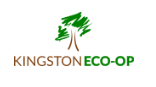 Learnings
In the session notes, where the form mentions having water to hand, it should also mention relevant medication i.e. a client may use an inhaler.
Repetition so the exercises become familiar allows for progression and a sense of achievement
It’s important to involve clients and their supporters in planning for the next session. Maybe they want to practice an exercise to show next time or don’t like a specific exercise that could be removed or adapted.
Exercise leaders are at risk of straining their voices, due to making themselves heard over background noise and the limitations of volume on phones, laptops and computers.
Leading classes for people with learning disabilities remotely can require a lot of energy as movements and facial expressions need to be exaggerated to engage, encourage and sustain attention.
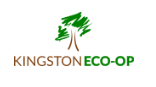 Learnings
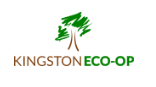 What’s next?
Exercise in Lockdown was a success. Kingston Eco-op clients are keen to keep exercising, so what comes next?
Kingston Eco-op has applied for funding to extend its exercise offering. 
An exercise instructor who has experience of working with people with learning disabilities and poor mental health is being employed on a consultancy basis.
A regular walking group, which has been put on hold, will be re-instated when Lockdown 2 is lifted.
There have been some suggestions of ‘indoor walking’ challenges, which would be fun and accessible. It could also be turned into a ‘campaign’ to highlight the work of Kingston Eco-op.
The possibilities are exciting and Kingston Eco-op will be building on the learnings of the Exercise in Lockdown project as it moves forward with funding and ideas.